PUNAINEN RISTI
NUORTEN TURVATALO
			    ESPOO
Viidellä paikkakunnalla
Helsingissä, Espoossa, Vantaalla, Tampereella ja Turussa
Espoon turvatalo sijaitsee Leppävaarassa, Läkkisepänkuja 2 A 14
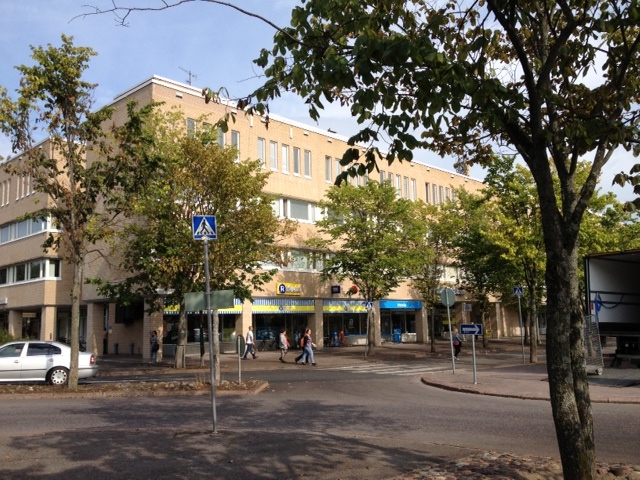 TOIMINTA-AJATUS
Nuorten turvatalo toteuttaa Punaisen Ristin humanitääristä työtä kotimaassa

Turvatalojen työskentelyä ohjaavat Punaisen Ristin seitsemän periaatetta: inhimillisyys, tasapuolisuus, puolueettomuus, riippumattomuus, vapaaehtoisuus, yleismaailmallisuus, ykseys. 

Nuorten turvatalo on kriisi- ja konsultaatiokeskus, joka tarjoaa apua nuorille ja heidän perheilleen erilaisissa kriisi- ja pulmatilanteissa


KENELLE PALVELU ON TARKOITETTU
	
	Palvelu on tarkoitettu nuorille ja heidän perheilleen
TURVATALON TAVOITTEET
Tarjota nopeasti ja joustavasti apua nuorille ja heidän perheilleen sekä ehkäistä syrjäytymistä varhaisen tuen avulla. Palvelu on vapaaehtoista.

Tukea nuoria ja heidän perheitään ratkaisemaan konflikteja niin, ettei tilanne pääsisi kärjistymään ja vaatisi esim.huostaanottoa

Lisätä nuorten elämänhallintaa sekä tukea nuoria ja perheitä voimavarojen löytämisessä ja hyödyntämisessä
PALVELUN SAATAVUUS JA PALVELUUN HAKEUTUMINEN
Asiakkaat hakeutuvat palveluiden piiriin vapaaehtoisesti, ilman lähetettä tai ajanvarausta

Nuorten turvatalolle tulemista edeltää yleensä puhelinkontakti

Nuorten turvatalon palvelut ovat hyvin saatavilla ja palveluiden piiriin pääsee heti

Turvatalon palveluihin voi tulla myös ilta- ja yöaikaan sekä viikonloppuisin

Yleisimmät hakeutumiskanavat Nuorten turvatalon palveluihin ovat seuraavat:

Asiakkaat hakeutuvat palveluun itse
Sosiaalitoimi ohjaa palveluun
Koulukuraattori tai joku muu koulusta ohjaa palveluun
PALVELUN TOTEUTTAVA HENKILÖKUNTA
 

Henkilökuntaan kuuluu kahdeksan kriisi- ja perhetyöntekijää, koordinaattori sekä johtaja.

Henkilökunta on moniammatillista ja työtiimissä työskentelee sosionomeja, perheterapeutteja, yhteisöpedagogi, psykiatrinen sairaanhoitaja sekä kriisi- ja traumaterapeutti. 
 
Henkilökunnan osaamista tuetaan jatkuvalla täydennyskoulutuksella. Lisäksi henkilökunnalla on säännöllinen työnohjaus.
TURVATALON TOIMINTAMUODOT
Keskusteluapu 

Tuemme ja autamme nuorta ja hänen perhettään keskustelun keinoin. Etsimme ratkaisuja yhdessä nuoren, perheen ja muiden nuorta tukevien tahojen kanssa. Myös vanhemmat saavat tukeamme vanhemmuuteen liittyvissä asioissa.
Tilapäismajoitus  

Tarjoamme nuorelle turvallisen yösijan tarvittaessa. Autamme nuoria ja perheitä löytämään helpotusta ja ratkaisuja haastaviin elämäntilanteisiin.
Itsenäistymisen tuki 
 
Itsenäistymisen tuki toimii yhteistyössä Espoon kaupungin sosiaali- ja perhepalveluiden kanssa. 

Palvelu on tarkoitettu nuorille, jotka tarvitsevat perheen ulkopuolista tukea itsenäistymisessään.

Tuki on räätälöity yksilöllisesti, se on tiivistä ja tavoitteellista. Perhe- ja verkostotyö sekä vapaaehtoistyö ovat oleellinen osa tuen sisältöä.

Tavoitteena on nuoren kyky asua itsenäisesti peruspalvelujen varassa.
Unirytmitys

Autamme nuorta korjaamaan sekaisin menneen vuorokausirytmin, joka haittaa koulussa käymistä ja muuta arjessa selviytymistä.

Paikallista tukea ja vapaaehtoistoimintaa

Toteutamme kansalaistoimintaa, joka vahvistaa nuorten ja perheiden hyvinvointia. Tarjoamme mahdollisuuksia päästä mukaan parantamaan maailmaa.
Puhelinkonsultaatiot nuorille ja perheille

Tarjoamme arkisin ympäri vuorokauden ja viikonloppuisin aukioloaikoina puhelinkonsultaatiota nuorille ja perheille.

Puhelinkonsultaatio mahdollistaa tilanteen kartoittamisen ja tarvittaessa eteenpäin ohjaamisen. 


Puhelinkonsultaatiot viranomaisille
Tuki verkossa

Olemme mukana Sekasin-chatissa, jossa nuori voi keskustella luotettavan aikuisen kanssa mistä tahansa mieltä painavasta asiasta. Mediassa näkyvien järkyttävien tapahtumien, kuten onnettomuuksien, jälkeen voimme järjestää nuorille myös ryhmächatin.
Nuorille ystävä- ja tukihenkilötoimintaa sekä toiminnallisia ryhmiä 


Tarjoamme asiakkaille mahdollisuuden saada turvatalon kautta vapaaehtoisen tukihenkilön. 

Tukihenkilöt ovat pitkään turvatalolla toimineita koulutettuja vapaaehtoisia.
UNIRYTMITYS (Unikoulu):Koulunkäynnin tuki perhe- ja verkostotyönä
Tuki räätälöidään aina asiakkaan tilanteen mukaan 
Esimerkki koulunkäynnin tuesta: 

Aloitustapaaminen 
Nuori yöpyy turvatalolla 
Aikuisen läsnäolo, iltatyöskentelyä 
Harrastukset ja kaverit sovitusti 
Tukea läksyihin 
Viikoittaiset perheneuvottelut 
Yhteistyö koulun kanssa
UNIRYTMITYS (Unikoulu):Koulunkäynnin tuki perhe- ja verkostotyönä
Verkostotyö
	Mahdollisimman varhaisessa vaiheessa ensimmäinen 	verkostotapaaminen perheen, koulun ja muun tarvittavan/jo olemassa 	olevan verkoston kanssa
suunnitelmallinen tuki
säännöllinen arviointi
työnjako

Koulunkäynnin tukisuunnitelma 
koulun- tai oppilaitoksen tukitoimet, NTT tukitoimet ja muiden toimijoiden tukitoimet
kouluyhteistyönä verkostotapaaminen koulussa 
vapaaehtoisten läksyhelppi
turvatalon majoitusjakso
suunnitelmallinen verkostotyö (työnjako, säännöllinen arviointi jne.)
UNIRYTMITYS (Unikoulu):koulunkäynnin tuki perhe- ja verkostotyönä
Vuorokausirytmi & muutoksen tutkiminen
miten – missä – milloin
poikkeukset
kokemushistorian hyödyntäminen
aiemmat onnistumiset
omien rajojen oivaltaminen
valintojen tekoa ja vastuunottoa
itsestä huolehtiminen, toisesta huolehtiminen
perheenjäsenten yhdessä ymmärtäminen
haluttava ja riittävä muutos tässä hetkessä (toiveet-tavoitteet-tulevaisuus)
konkreettiset keinot muutoksen saavuttamiseksi
UNIRYTMITYS (Unikoulu):koulunkäynnin tuki perhe- ja verkostotyönä
Vuorokausirytmin vaikutus perheen ihmissuhteisiin
toisen kuuleminen, jakaminen sekä vastaaminen
toiveiden huomioiminen
erilaiset näkemykset – yhteinen tavoite
yhteistyö – yhteensovittaminen 
ihmissuhteisen myönteiset puolet ja tyytyväisyys
läheisyys – etäisyys
perheenjäsenten yhdessä ymmärtäminen